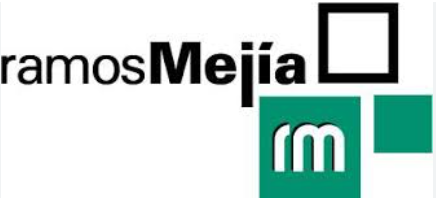 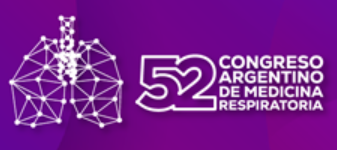 P-050
NEUMONÍA INTERSTICIAL NO ESPECÍFICA(NSIP) EN SJOGREN VS LINFOCITOSIS INFILTRATIVA DIFUSA: SIMILITUDES Y DIFERENCIAS EN EL DESAFIO DIAGNOSTICO
Perrone Isabella, Szwarstein Pablo, Vila Gerardo Martin, Martin Maria Eugenia, Montoya Sandra Fabiana, Sivori Martin
Unidad Neumotisiología, Centro Universitario de Neumonología, Fac. Medicina Uba. Hospital General de Agudos Dr.J.M. Ramos Mejia
Introducción: El síndrome de la linfocitosis infiltrativa difusa (DILS) está asociado al virus de la inmunodeficiencia humana y debe, en algunos casos, diferenciarse del síndrome de Sjögren con compromiso pulmonar.
MC: Paciente femenina de 52 años de edad que consultó por tos y disnea progresiva de 6 meses de evolución mMRC 2-3.
Antecedentes: tabaquista de 40 paquetes-año.
Examen físico: rales tipo velcro hasta campo medio bilateral y dedos en palillo de tambor.
Estudios complementarios: eritrosedimentación de 55 mm/h y proteína C reactiva de 10 mg/L, colagenograma negativo.

Radiografía de tórax: opacidades intersticiales difusas bilaterales.

Funcional respiratorio: CVF 51%, VEF1 56%, DLCO 49%.
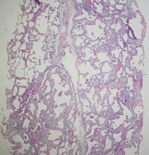 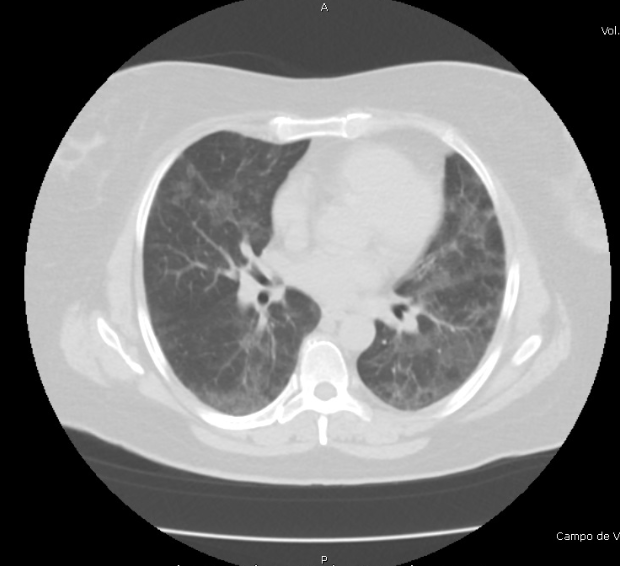 Evolución: progresión de la disnea →criobiopsia: infiltrado linfocitario peribroncovascular moderado con áreas de fibrosis y enfisema centrolobulillar compatible con neumonía intersticial no específica fibrótica.
Por presentar boca seca: 
Biopsia de glándula salival menor: focus score de 5. Test de Schirmer positivo. 
Se interpretó como NSIP asociada a síndrome Sjögren con anticuerpos  negativos.
Tratamiento: 
meprednisona y 
micofenolato.
Se repitió la serología HIV resultando positiva: inició tratamiento con TARV.
Se realizó nueva TAC y nuevo funcional respiratorio patrón restrictivo moderado.
Presentó hipertrofia parotídea bilateral. Luego de dos meses del tratamiento de HIV, negativizó la carga viral pero no mejoró la NSIP.
Es fundamental la diferenciación debido a que el DILS mejora solo con antirretrovirales y no requiere inmunosupresión con corticoides y micofenolato como si lo requiere la NSIP.
[Speaker Notes: Introducción: El síndrome de la linfocitosis infiltrativa difusa (DILS) está asociado al virus de la inmunodeficiencia humana y debe, en algunos casos, diferenciarse del síndrome de Sjögren con compromiso pulmonar.

MC: Paciente femenina de 52 años de edad que consultó por tos y disnea progresiva de 6 meses de evolución mMRC 2-3. 

Antecedentes: tabaquista de 40 paquetes-año. 

Examen físico: rales tipo velcro hasta campo medio bilateral y dedos en palillo de tambor. 

Estudios complementarios: eritrosedimentación de 55 mm/h y proteína C reactiva de 10 mg/L

Se realizó radiografía de tórax con opacidades intersticiales difusas bilaterales.
Funcional respiratorio CVF 51%, VEF1 56%, DLCO 49%. 

Evolución: progresión de la disnea →criobiopsia: 
infiltrado linfocitario peribroncovascular moderado 
con áreas de fibrosis y enfisema 
centrolobulillar compatible con neumonía intersticial
 no específica fibrótica.


Por presentar boca seca: biopsia de glándula salival menor:                          focus score de 5. Test de Schirmer positivo.
Se interpretó como NSIP 
asociada a síndrome Sjögren con anticuerpos negativos.

Tratamiento: meprednisona y micofenolato. 

Tratamiento: meprednisona y micofenolato. 
Se realizó nueva tomografía de tórax sin cambios y nuevo funcional respiratorio patrón restrictivo moderado.
Se repitió la serología HIV resultando positiva por lo que inició tratamiento con TARV.

Presentó hipertrofia parotídea bilateral. Luego de dos meses del tratamiento de HIV, negativizó la carga viral pero no mejoró la NSIP.
Es fundamental la diferenciación debido a que el DILS mejora solo con antirretrovirales y no requiere inmunosupresión con corticoides y micofenolato como si lo requiere la NSIP.]